Deaconess Health SystemTelemental health outpatient Obstacles
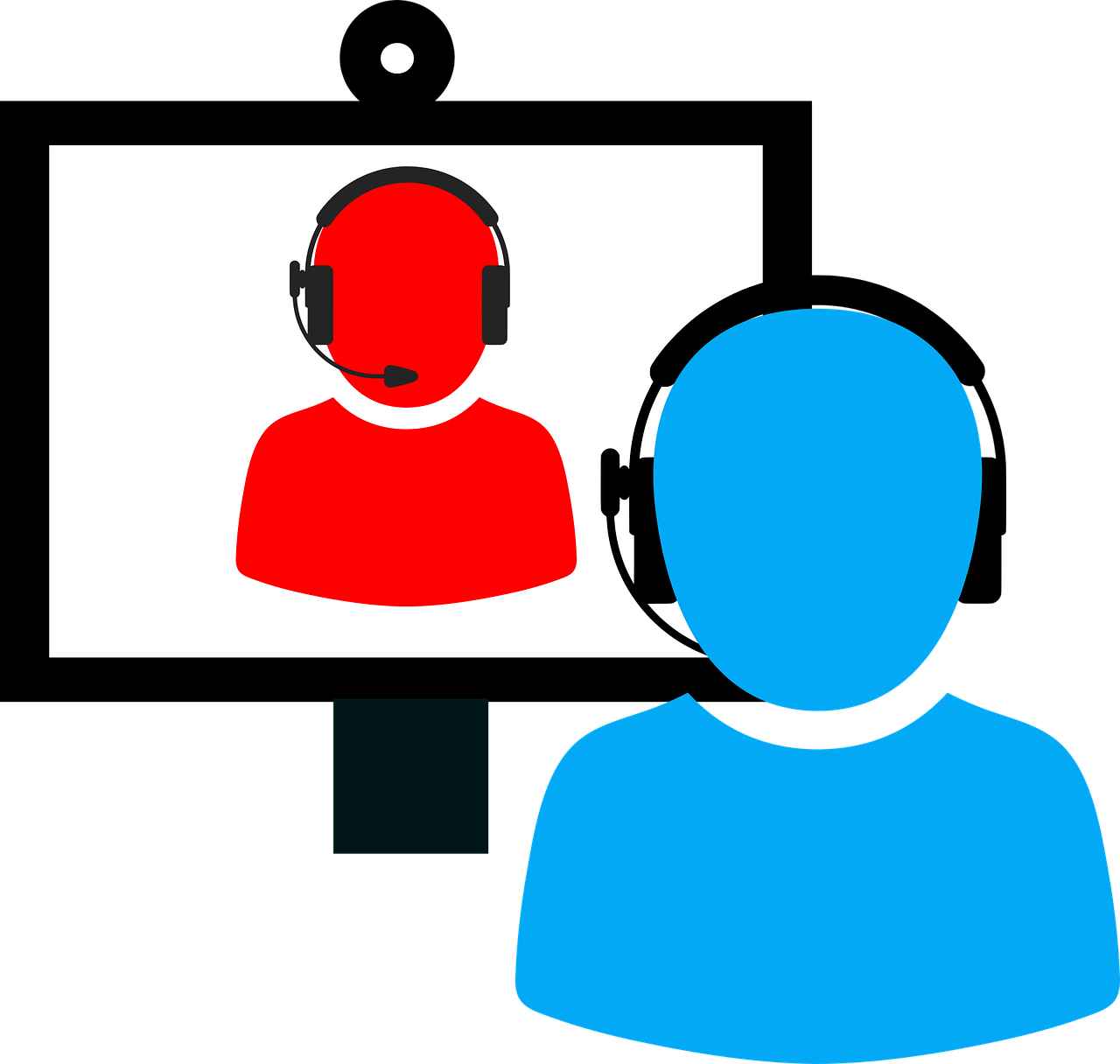 Began with Crisis calls being received
Resolved
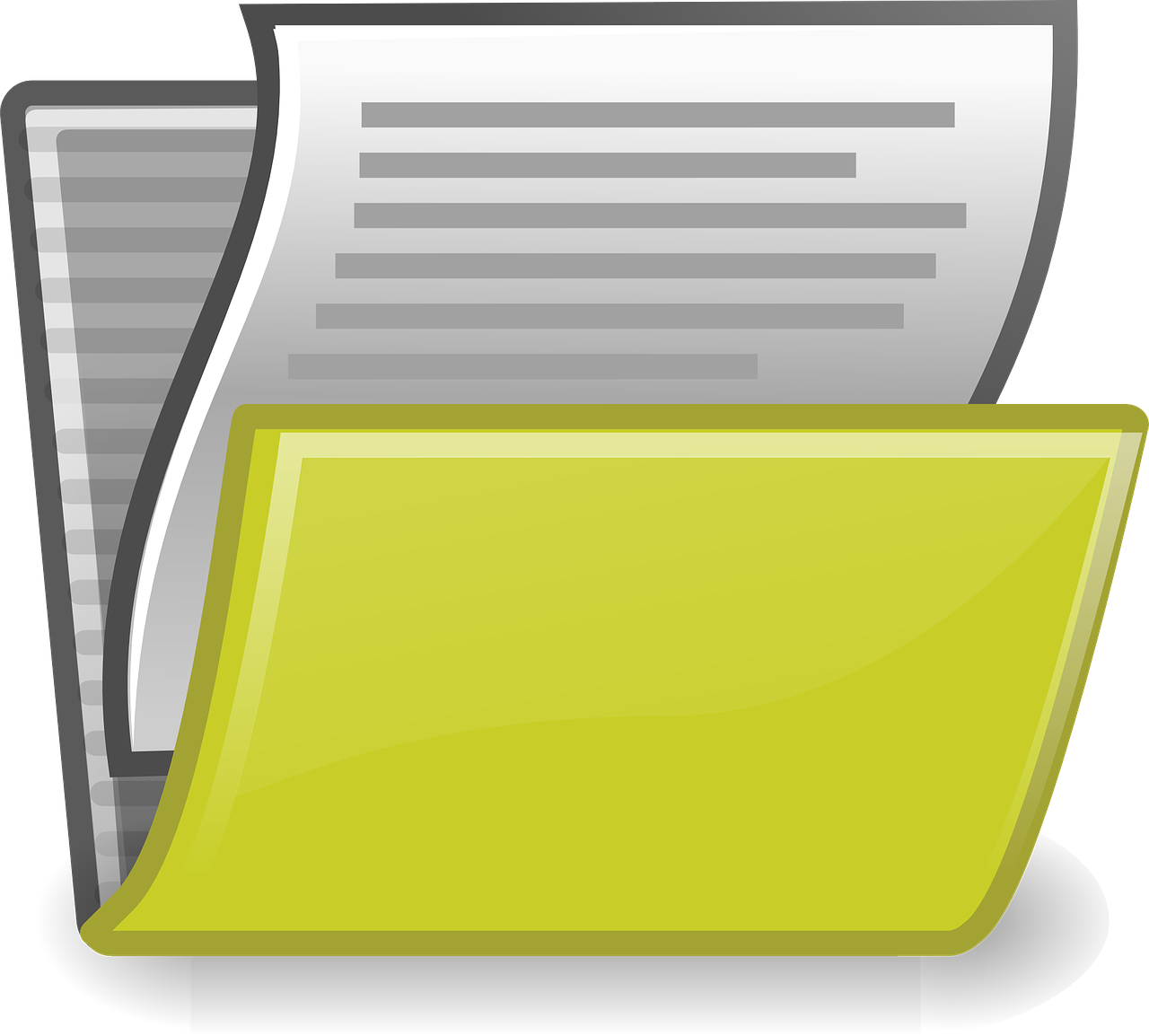 No individual policy for Telemental Health outpatient services
conflicts  with Walk-in appointments
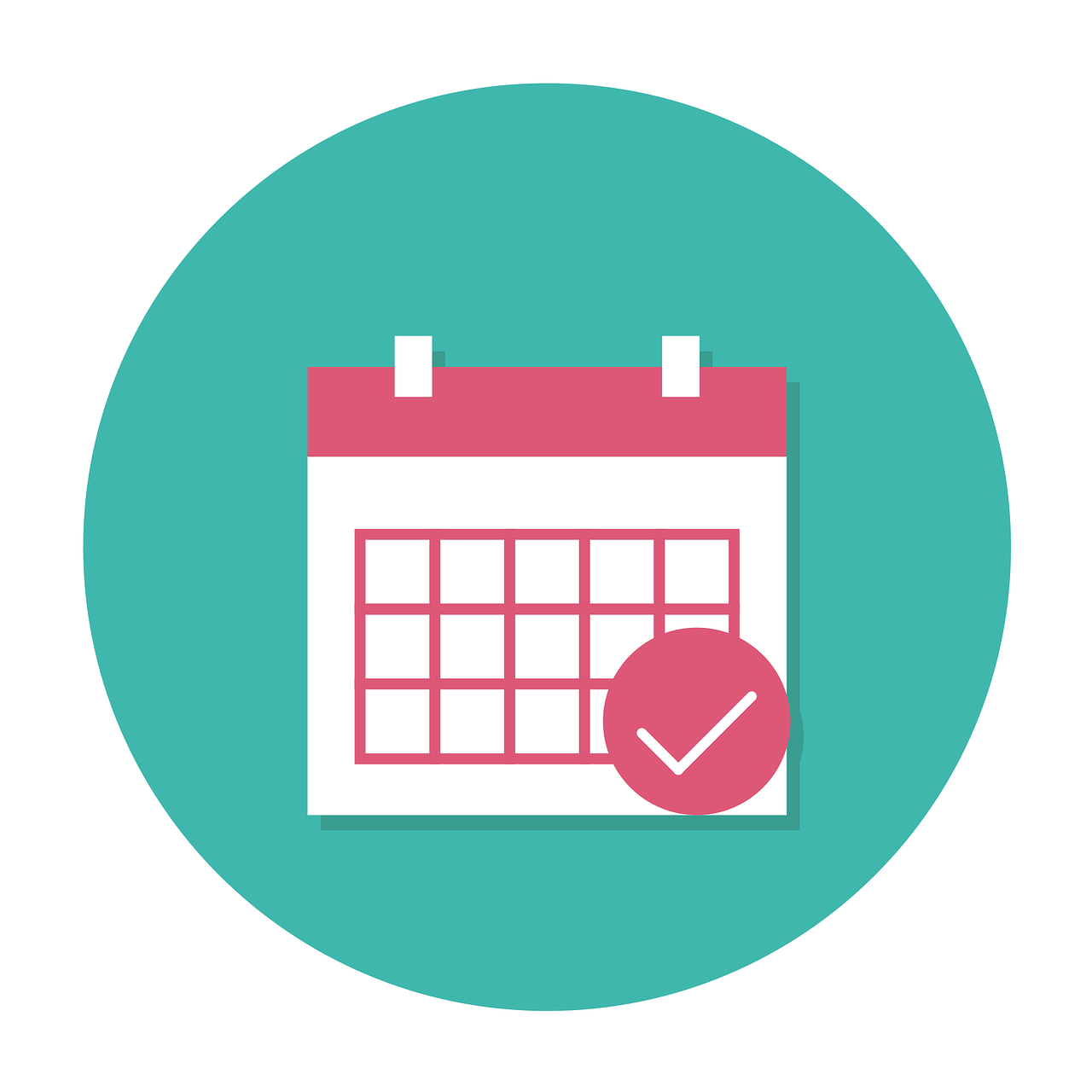 Scheduling
MyChart-Old Method
	Appts available each hour from 9am-6pm
MyChart-New Method
	Appts available each hour from 9am-6pm (or 9am-7pm based upon other advertising)
Walk-in Appointments
	Appts available at 9:00am, 10:30am, 12:00pm, 1:30pm, 3:00pm, and 4:30pm
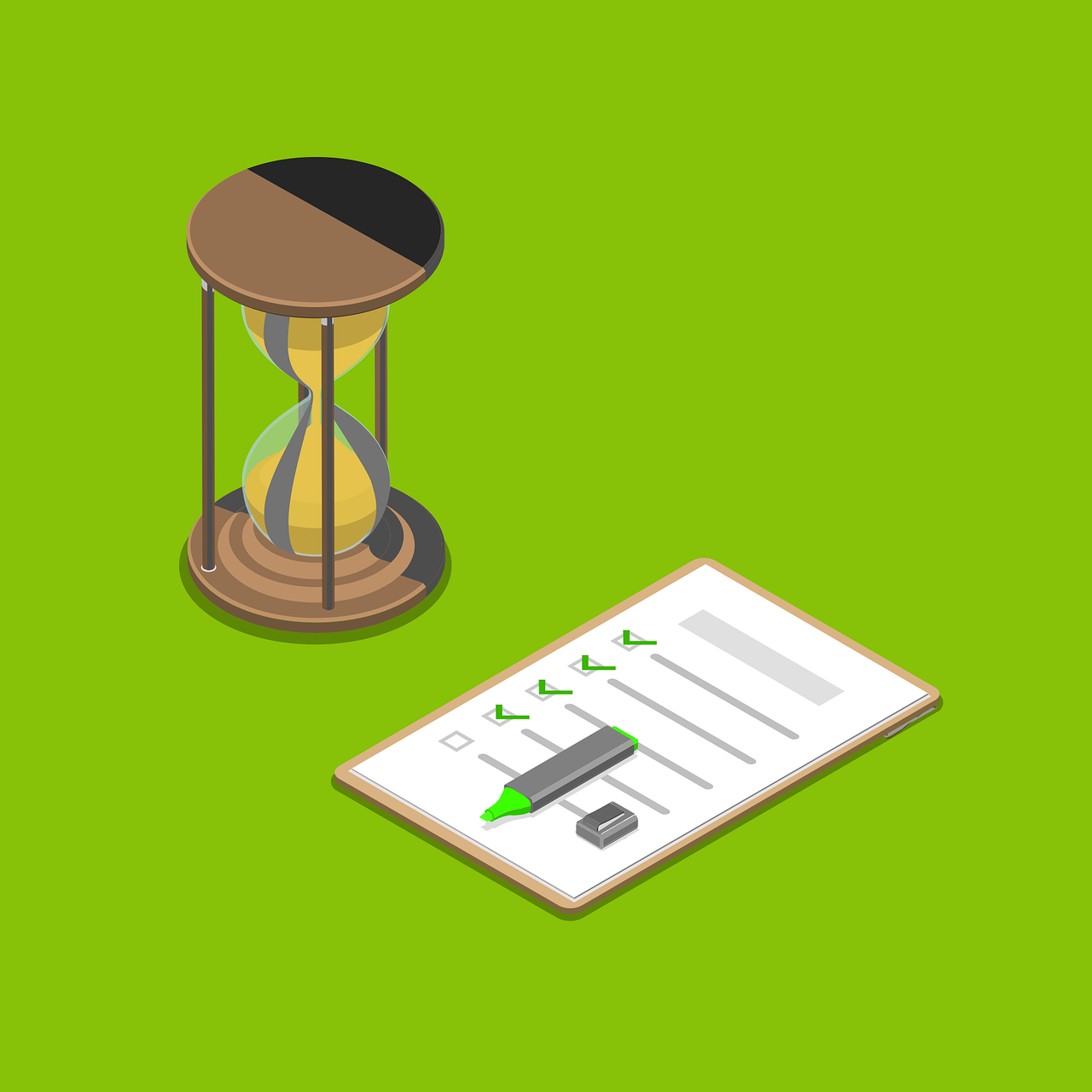 Do we need a time limit for assessments?
Potential sources of scheduling conflict
Scheduling overlap with walk-ins with appointment. 
Telemental health appointment creator should coincide with walk-in appointment creator. Currently, they are not integrated.
Hourly visits do not allow for a full assessment completion before the next visit would occur.	
Allow for 1.5 hrs/assessment, unless provider staffing will increase.
Does not allow for all locations to be serviced in a timely fashion, impacting contracts, expectations, bed usage, and provider guidance in handling patients in mental health crisis
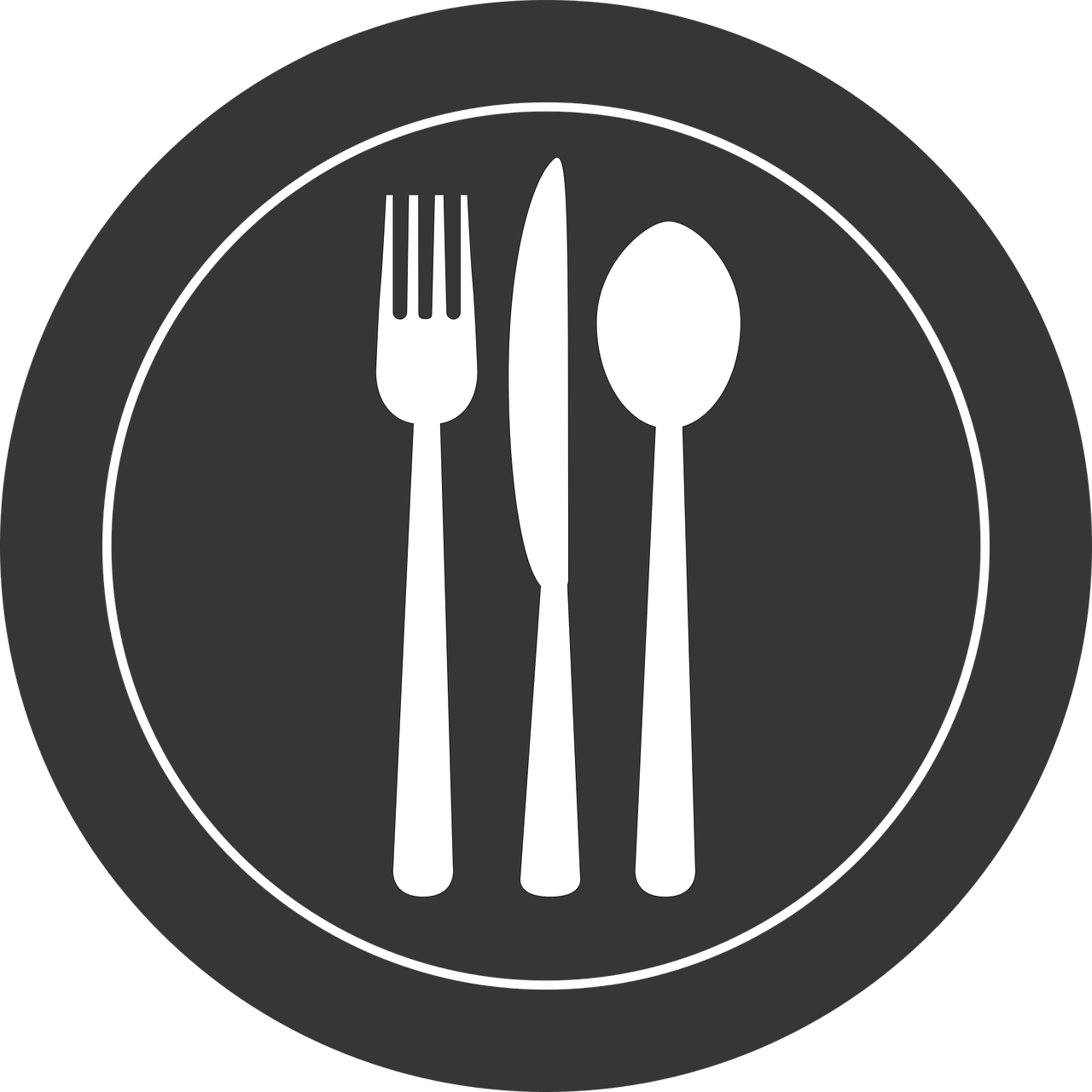 Lunch? Break?
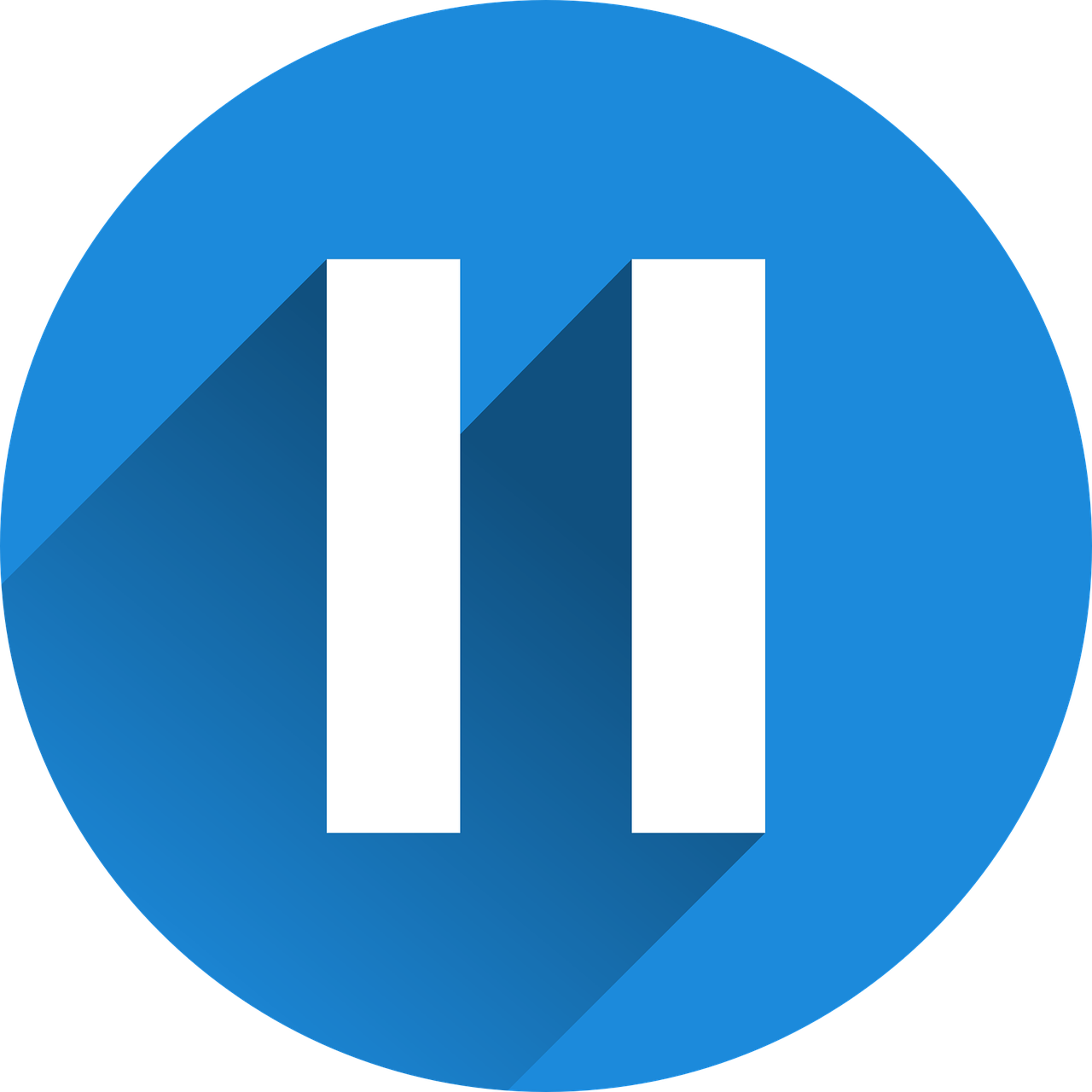 Not on the schedule
Walk-ins at DCP
Walk-ins at DGW
Walk-ins at DMT
Walk-ins at Gibson
Walk-ins at PCM
Walk-ins at Henderson
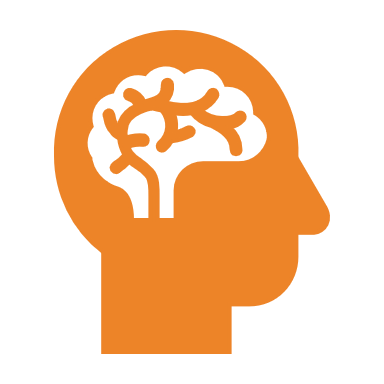 Does not indicate that currently only serving Indiana patients for mental health appointments
DHS Website Should indicate services available in each state, as not all offerings are available for all patients in the DHS service area utilizing Telemental Health Outpatient Services
training videos are staticky and ineffective
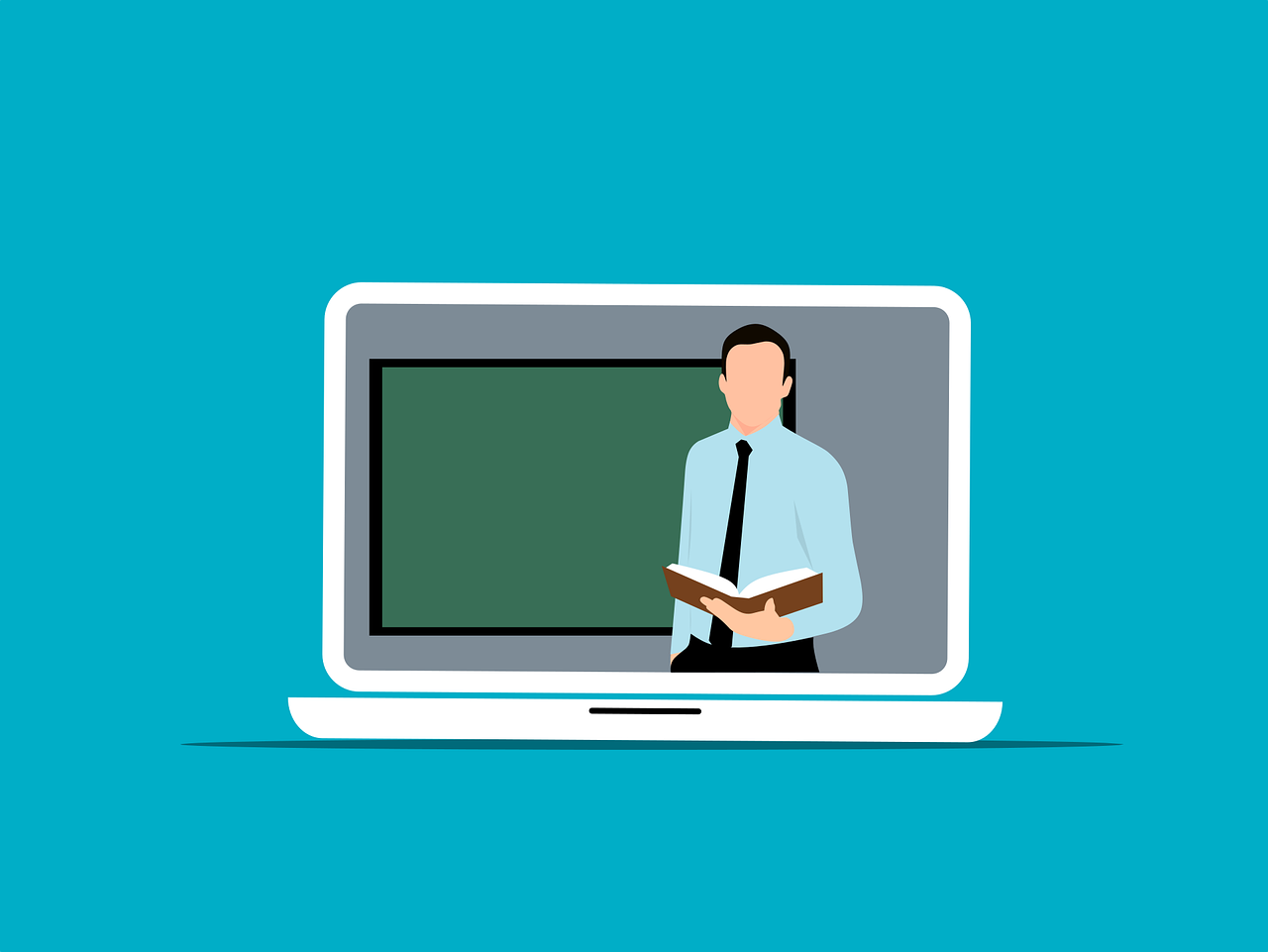 Not catered to the needs or practice of telemental health
Telehealth department did not reach out and train prior to rollout
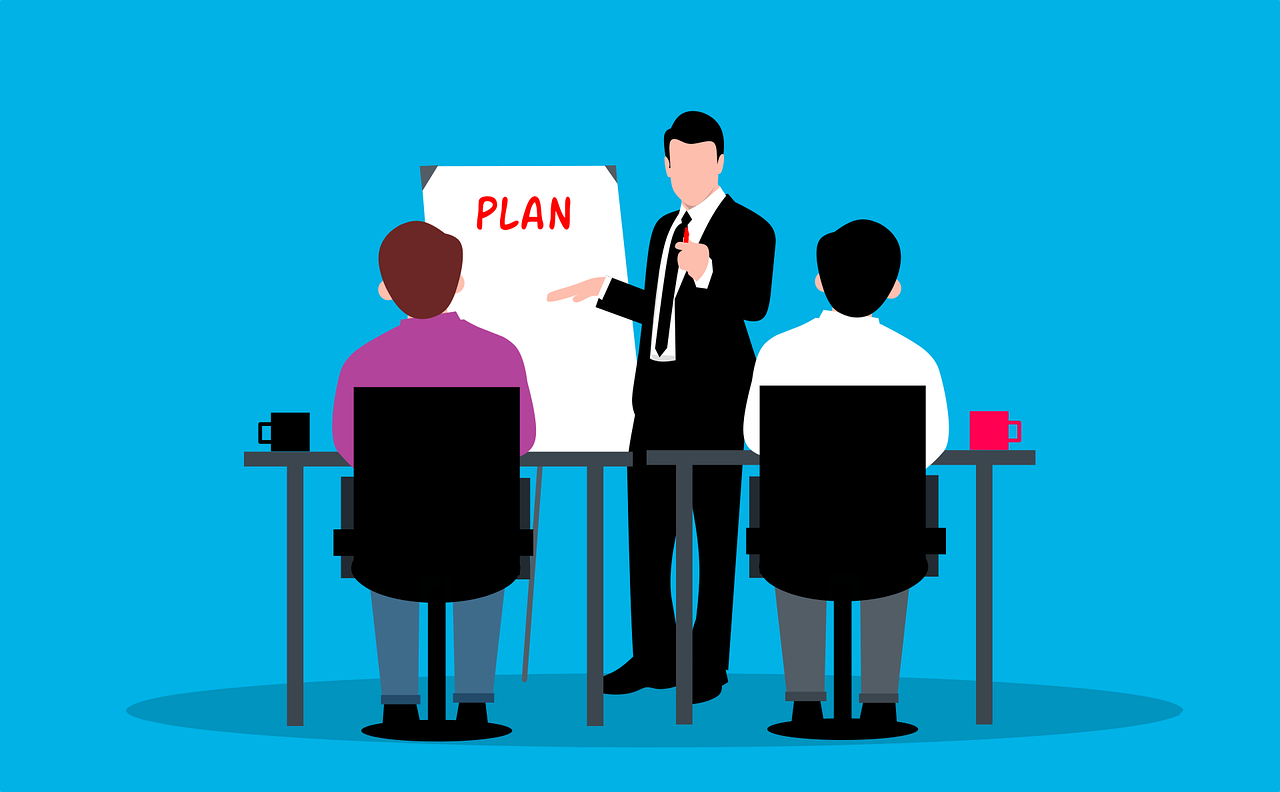 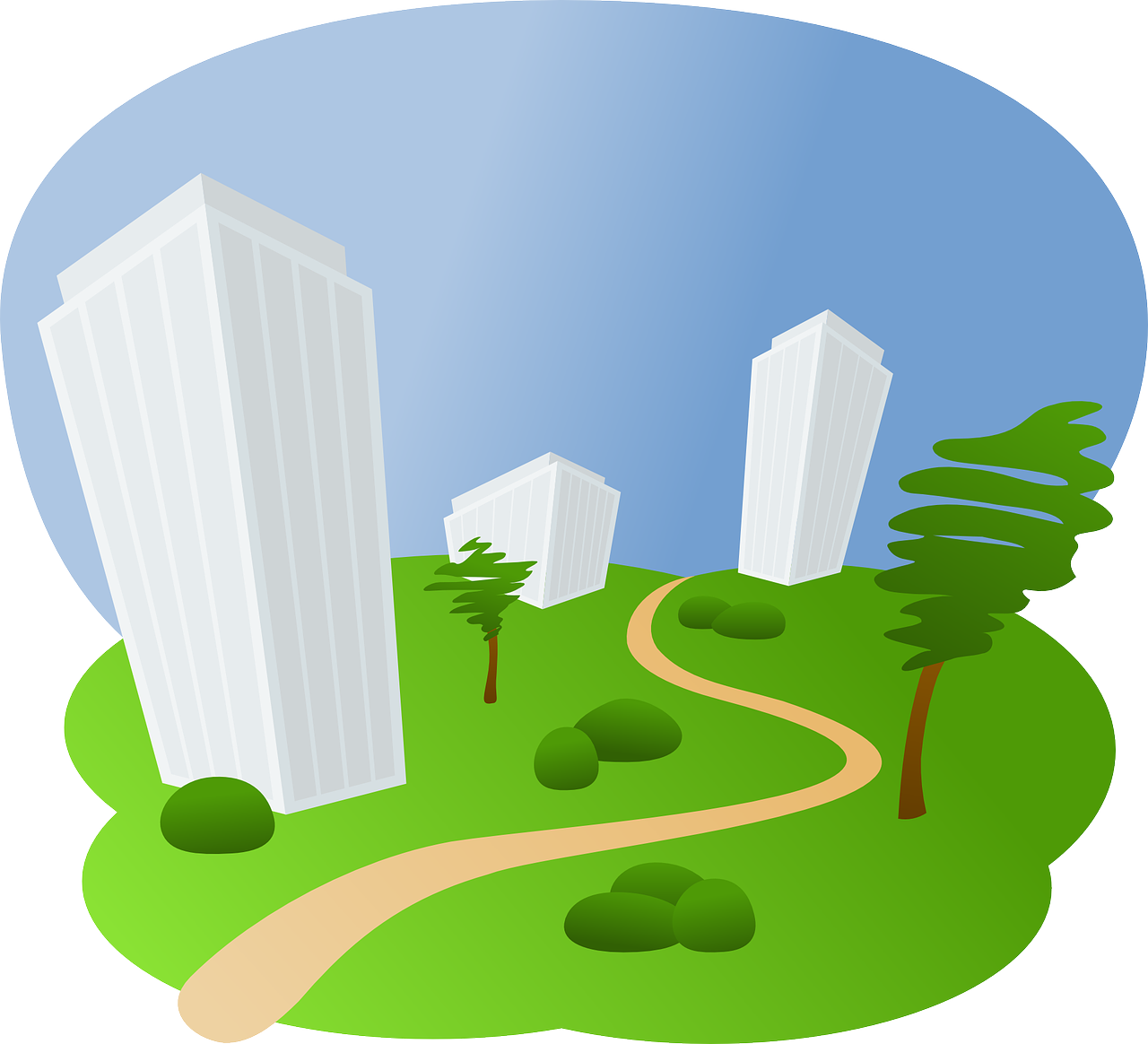 Referrals are limited due to territory covered and distance from location, despite being in-state
Perhaps should indicate not just state, but service area
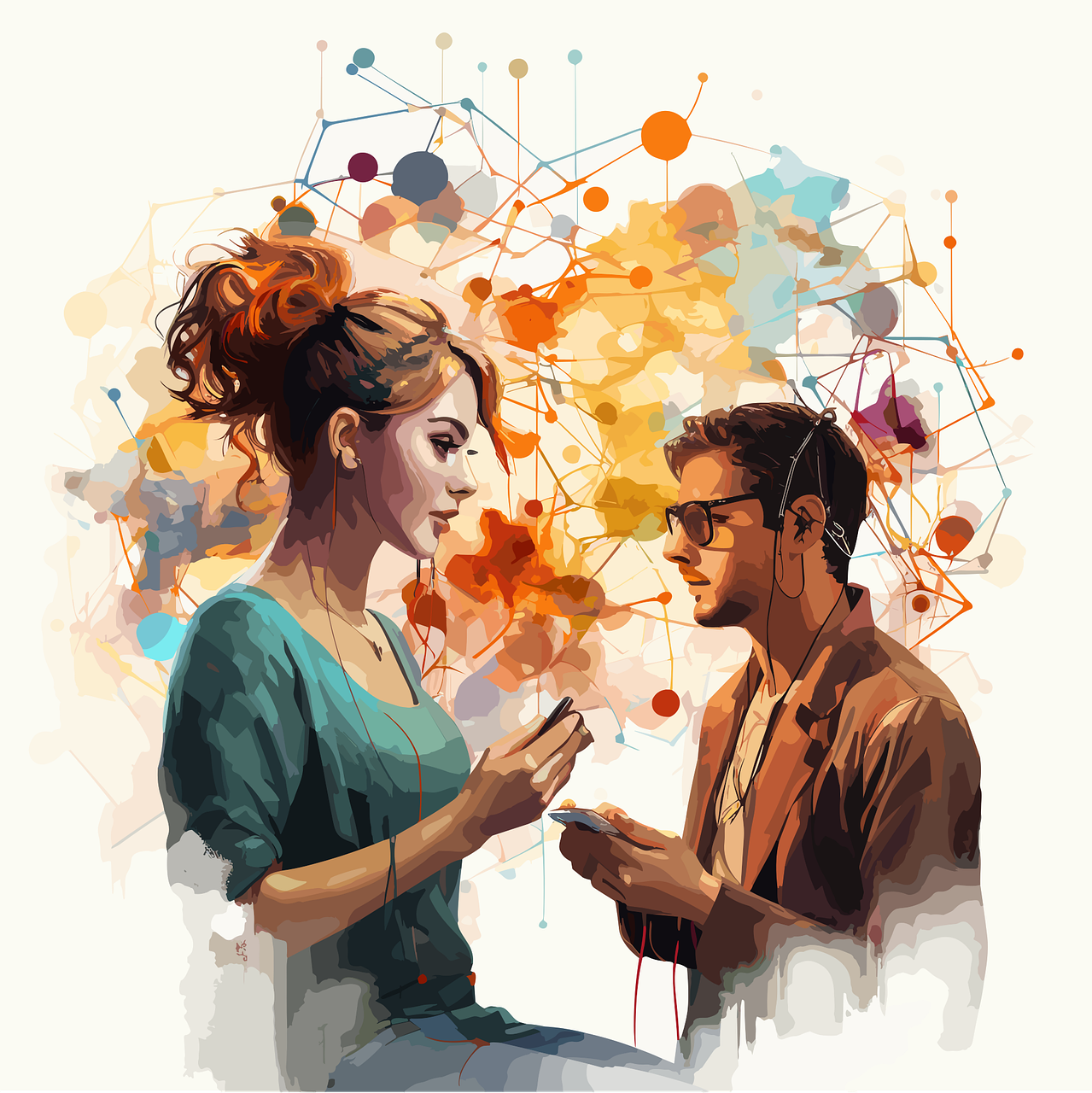 Patients expect:Medication MgmtCounselingFull Mental Health Assessment and diagnosisSpeak to a psychiatrist
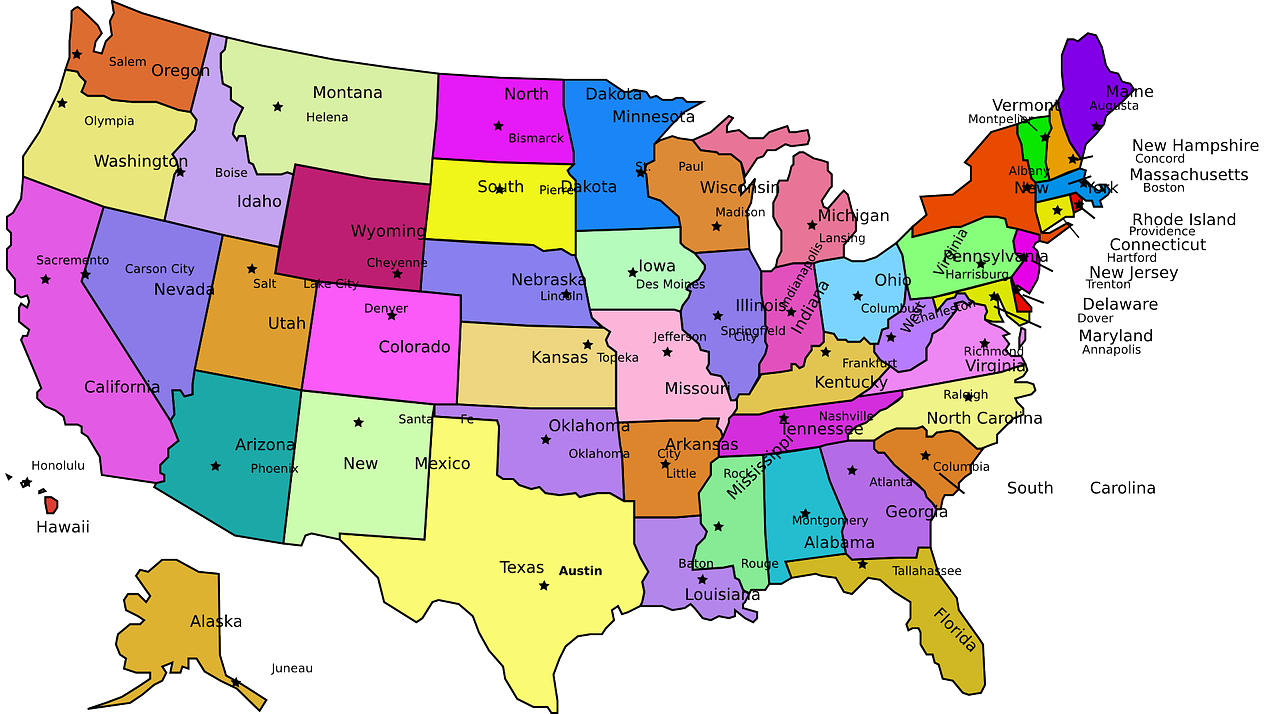 Telehealth Laws May vary by state
Need to be licensed in each state where services are provided